تقرير عن ..........
اسم الطالب .......
الصف .........
مخاطر الأقمار الصناعية
يعتمد العالم اليوم على الأقمار الصناعية بمختلف أنواعها
الوحدة 
الأقمار الصناعية و التلسكوبات
وهي أصبحت بنية فضائية أساسية في أداء المجتمعات
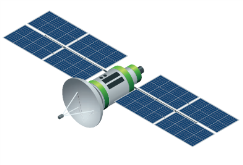 يولِّد أي خلل أو تدمير مستقبلي لهذه البنية أضراراَ و ربما خسائر كبيرة في الأرواح و الأموال
مخاطر الأقمار الصناعية
1
لدى استخدام الأقمار الصناعية منافع كثيرة على حياتنا
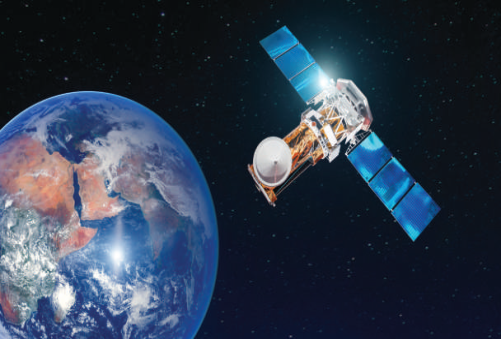 قد تُسبِّب الأقمار الصناعية تلوثاً فضائياً بسبب تناثر أجزائها و هذه الأجزاء قد تكون نفايات فضائية
الوحدة 
الأقمار الصناعية و التلسكوبات
2
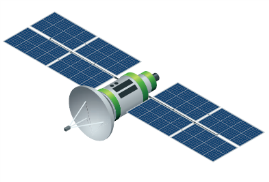 مخاطر الأقمار الصناعية
1
هذه النفايات الفضائية قد تصطدم بالأقمار الصناعية العاملة مسببة الكثير من  الكوارث
نفايات فضائية : أجسام و شظايا معدنية من مختلف الأحجام ناتجة عن عمليات إطلاق الصواريخ و الرحلات الفضائية
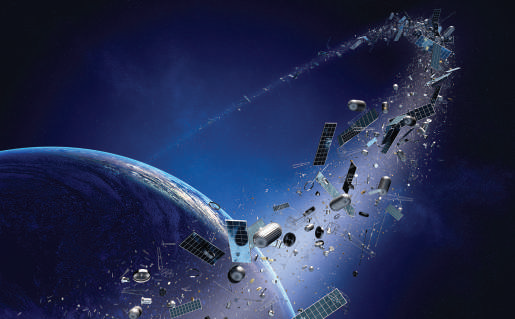 الوحدة 
الأقمار الصناعية و التلسكوبات
2
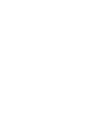 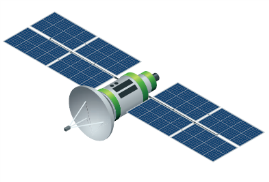 مخاطر الأقمار الصناعية